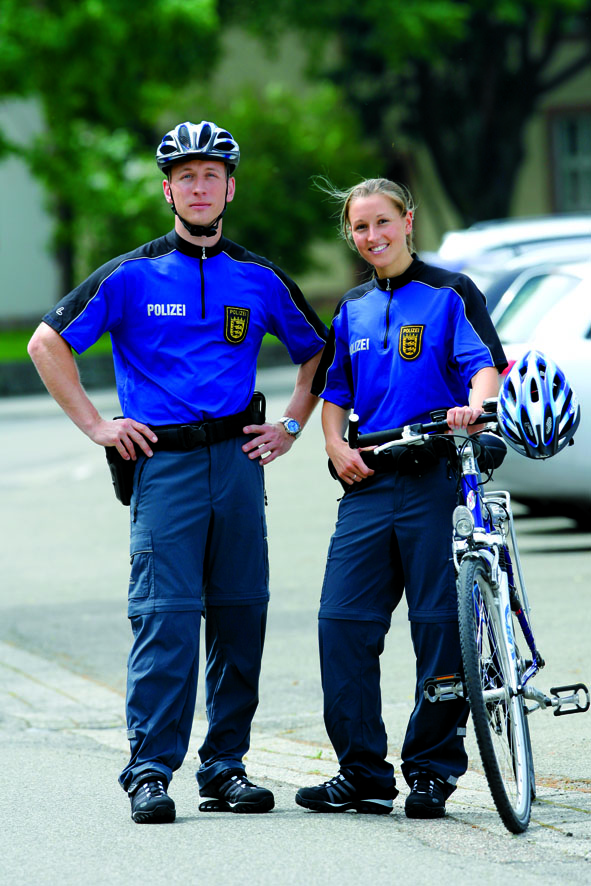 Tips for our guests
in Germany.
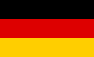 If there is no special way (lane) for cyclists

You have to use streets.
Straßenbenutzungspflicht.
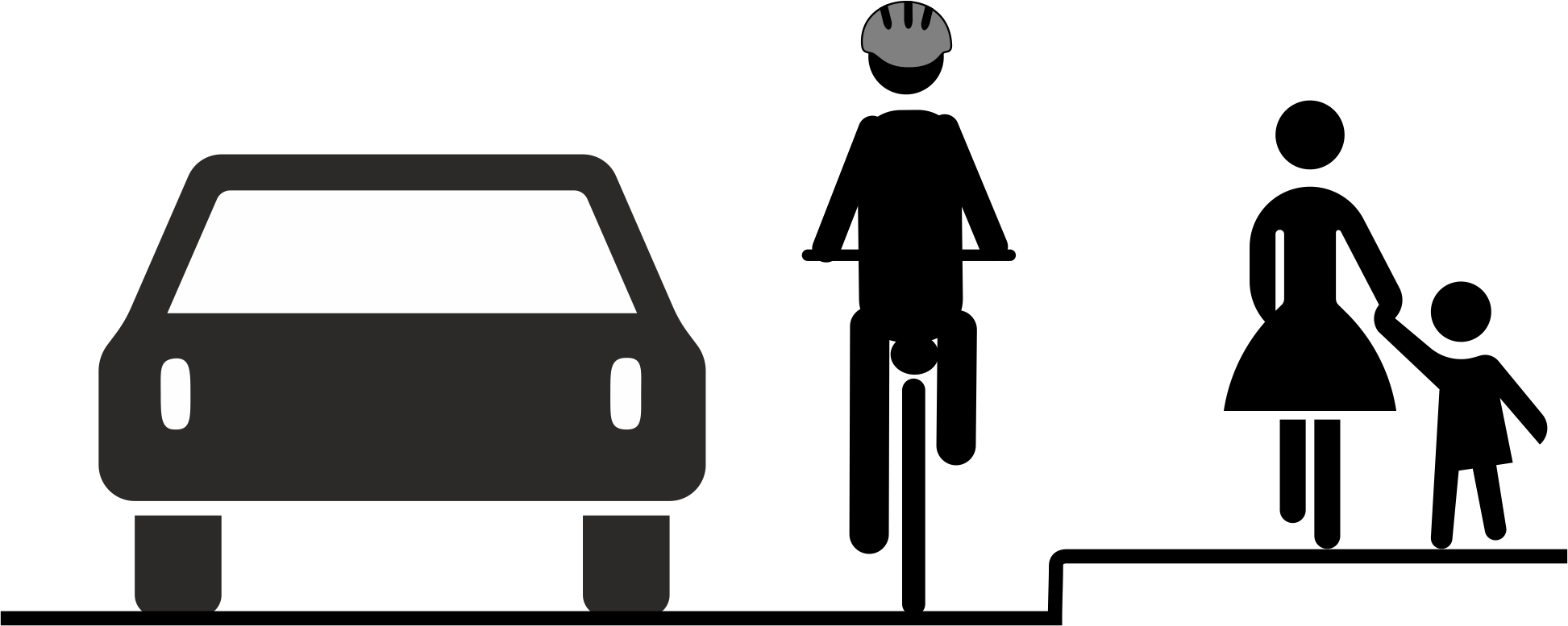 All road users in germany have to use the existing roads. 
In Deutschland haben alle Verkehrsteilnehmer die vorhandenen Straßen zu benutzen (Straßenbenutzungspflicht).
Special ways (lane) for cyclists.

Cyclists have to use the special ways (lane).
Radwegebenutzungspflicht.
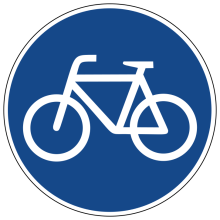 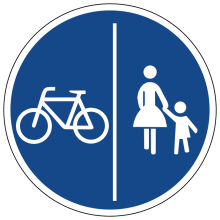 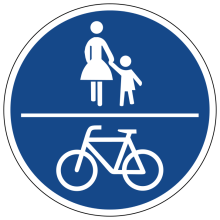 only for cyclists
left cyclists –
rigth pedestrians
Mixed cyclists
and pedestrians
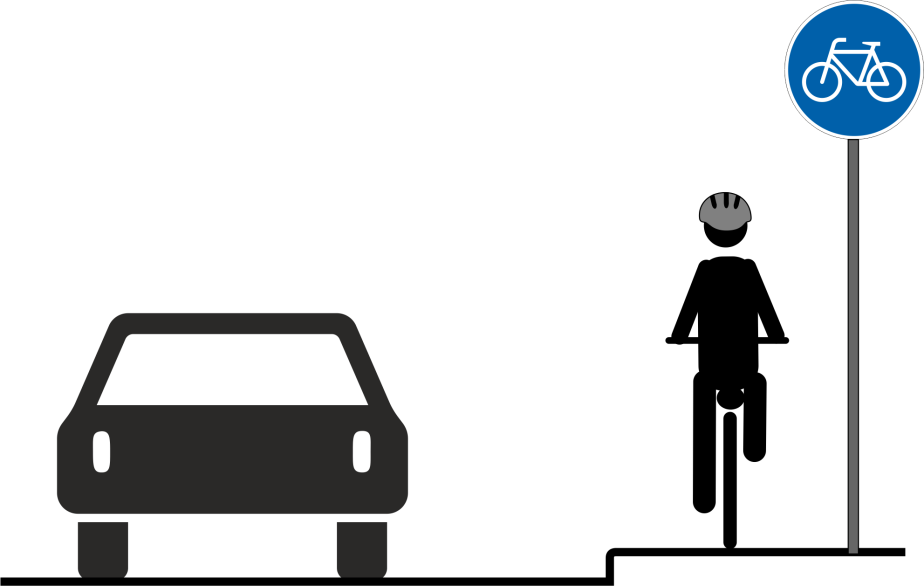 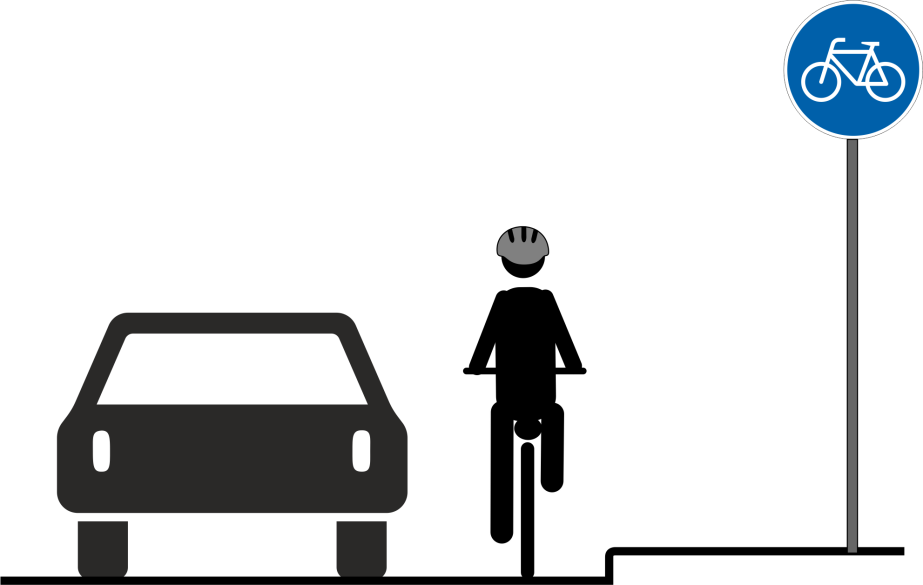 If you change the driving direction

Show driving direction – look before.
Fahrtrichtung anzeigen – vorher umschauen.
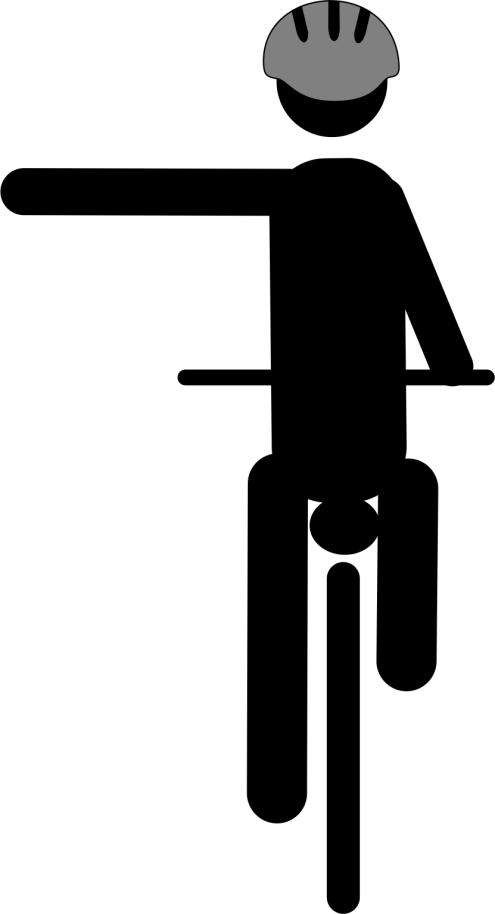 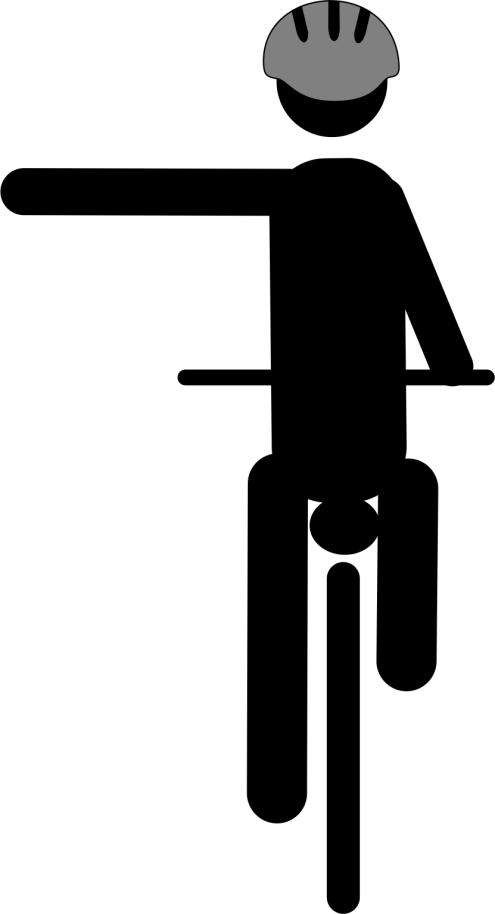 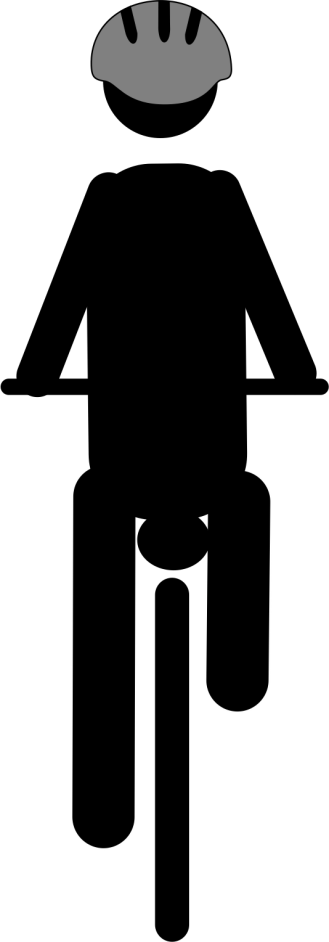 On common roads 

Take care to pedestrians.
Nimm Rücksicht auf Fußgänger.
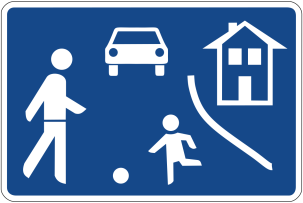 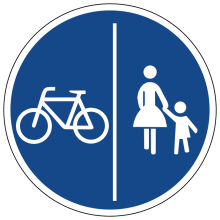 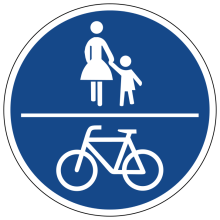 Home zone
left cyclists –
rigth pedestrians
Mixed cyclists
and pedestrians
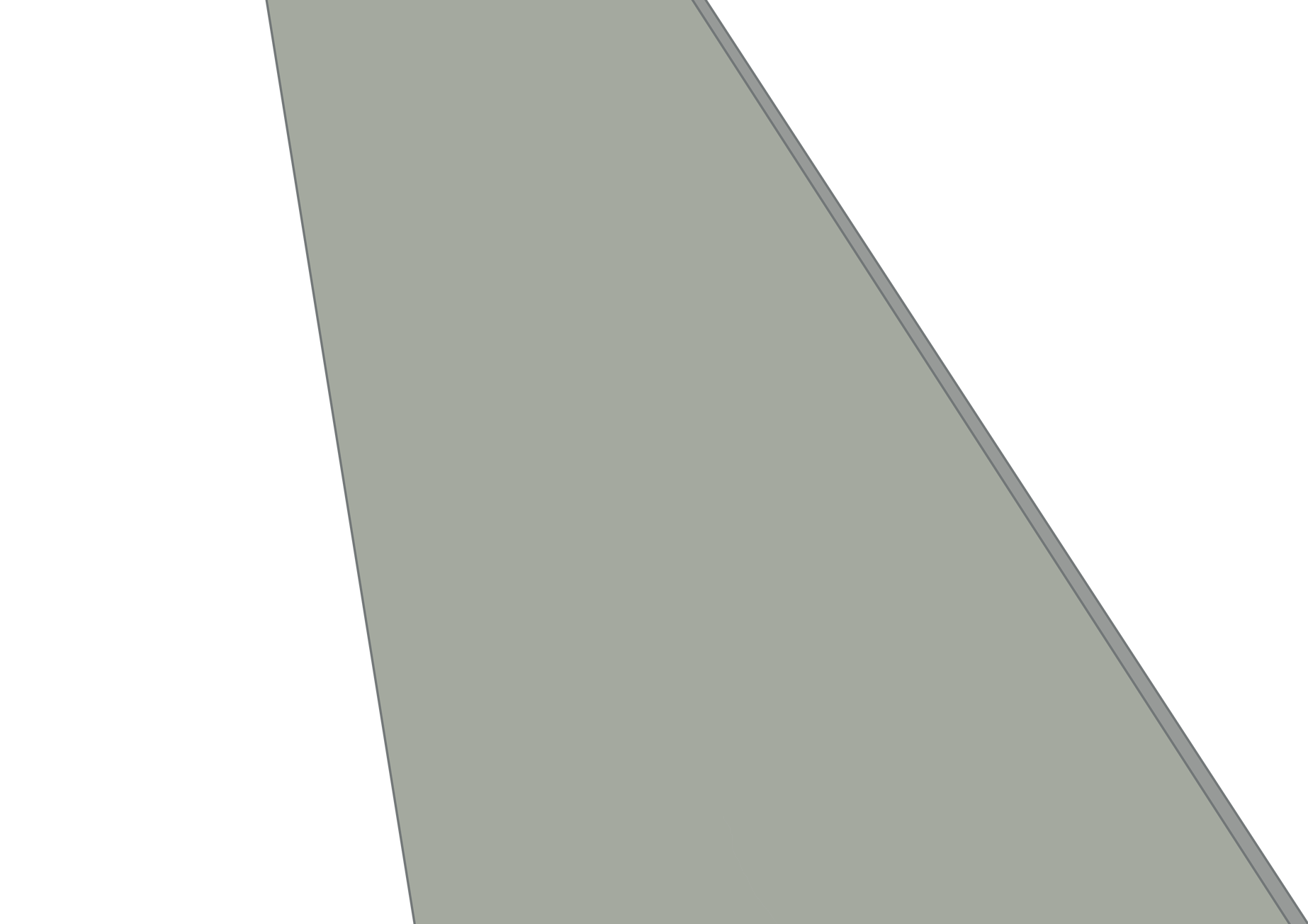 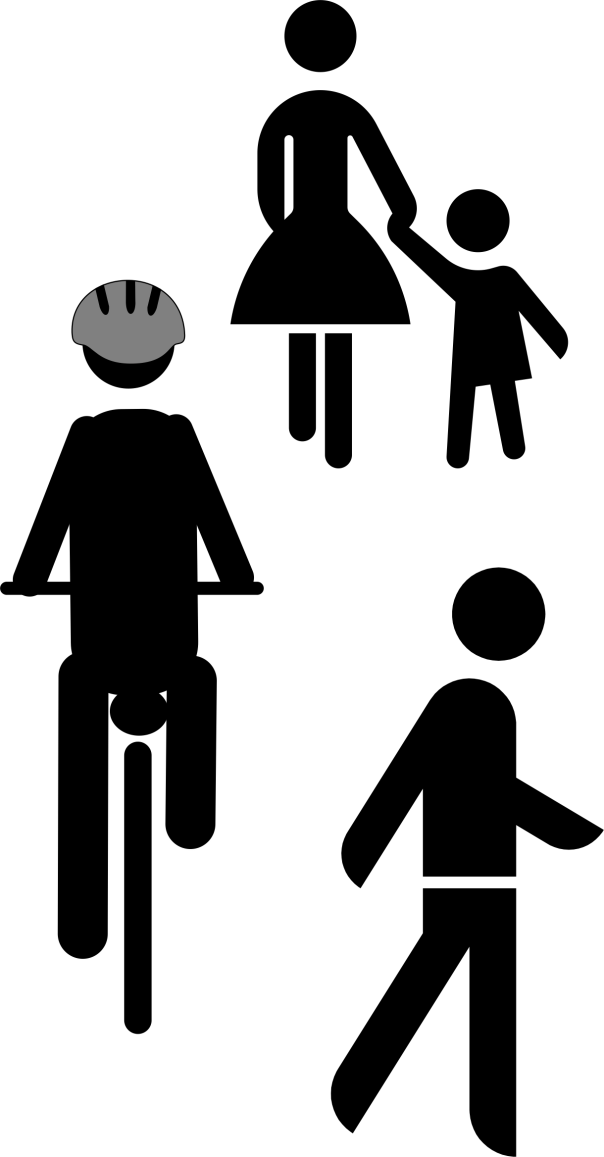 Best – only alone on the bicycle

Don‘t ride the bike with two persons – special seats for children.
Nur alleine auf dem Fahrrad – für Kinder spezielle Sitze.
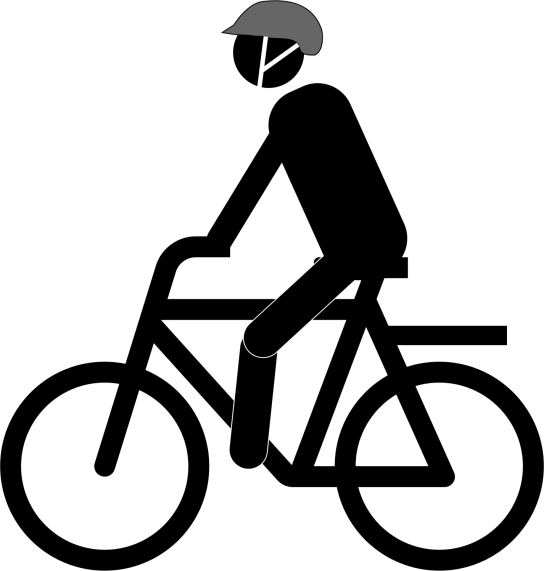 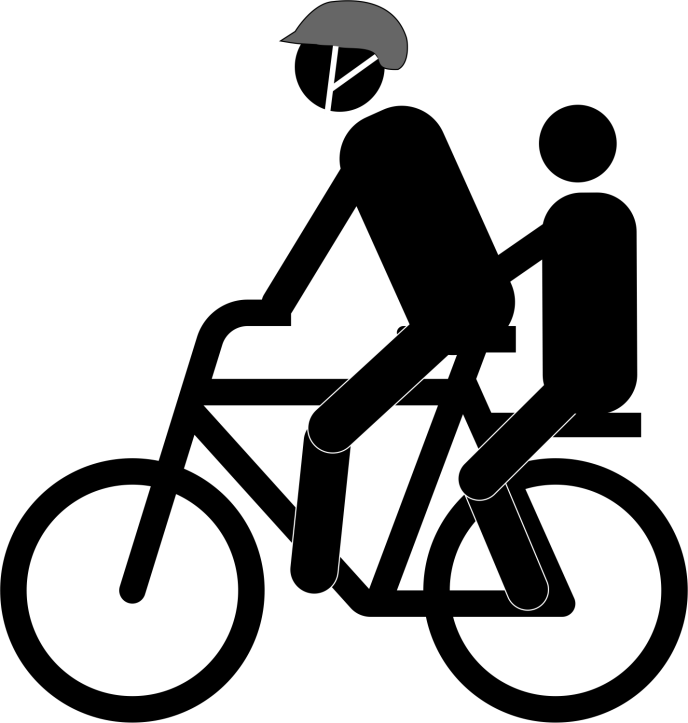 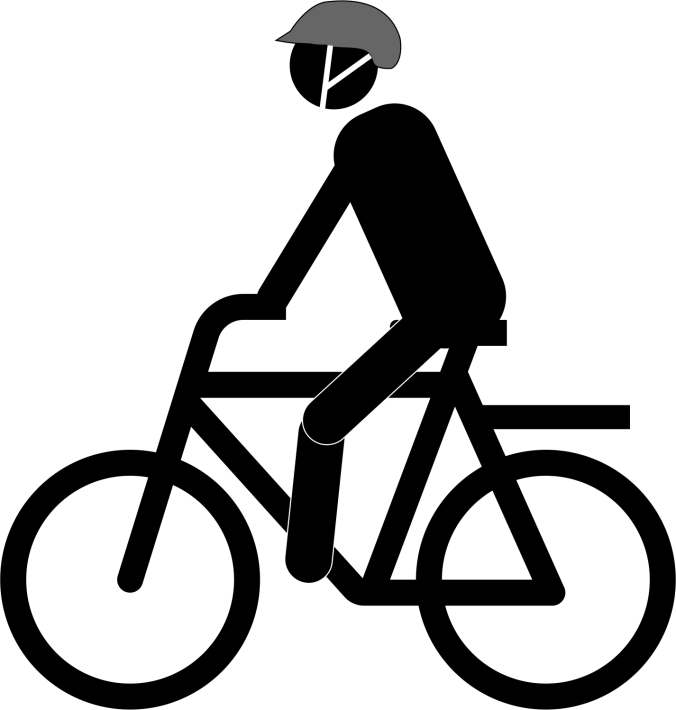 Protect your best – cycling with bicycle helmet
Yor best is your brain – it is your most 
vulnerable point in fall.
Dein Bestes ist dein Gehirn – es ist dein 
verwundbarster Punkt bei Stürzen.
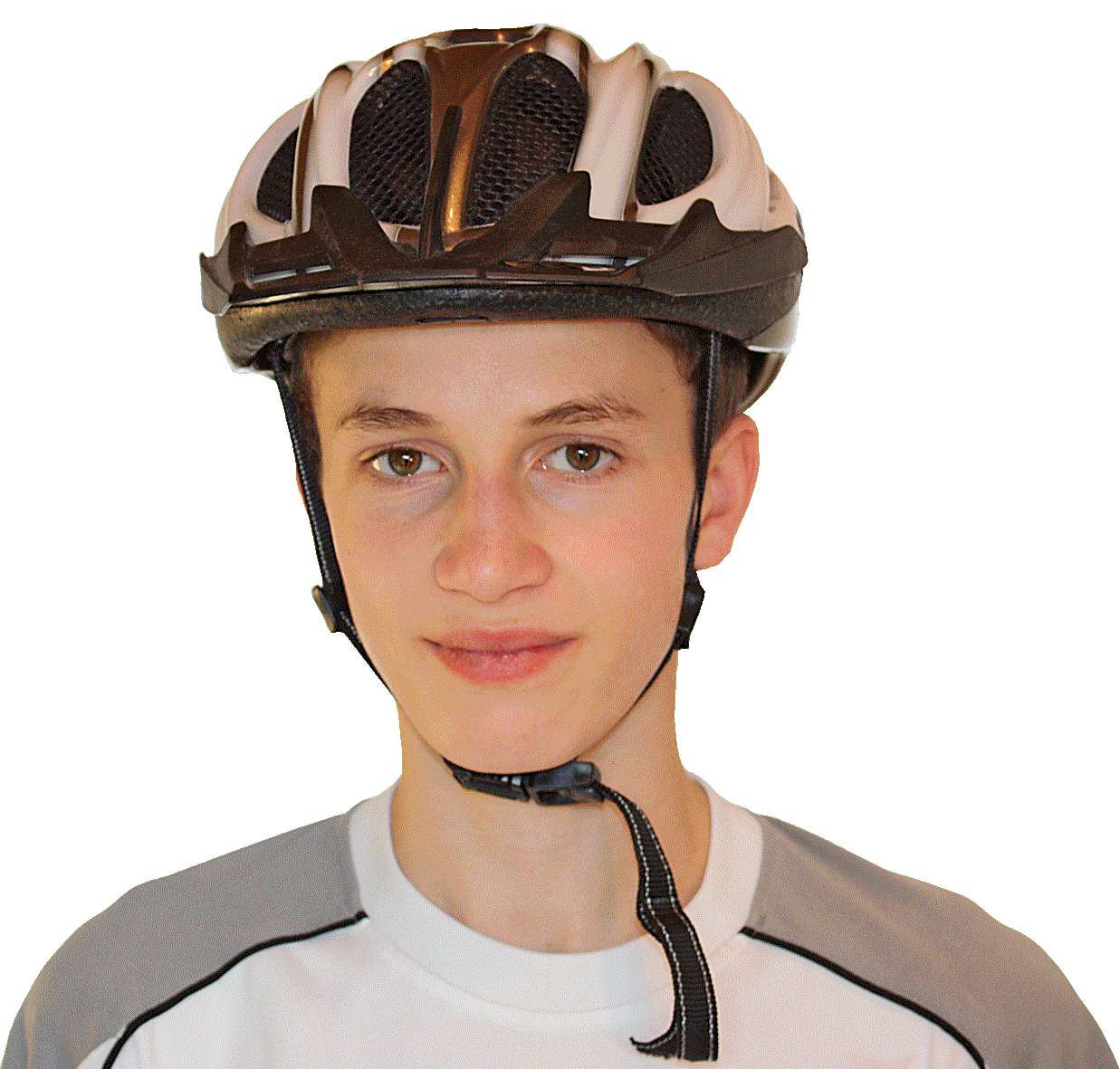 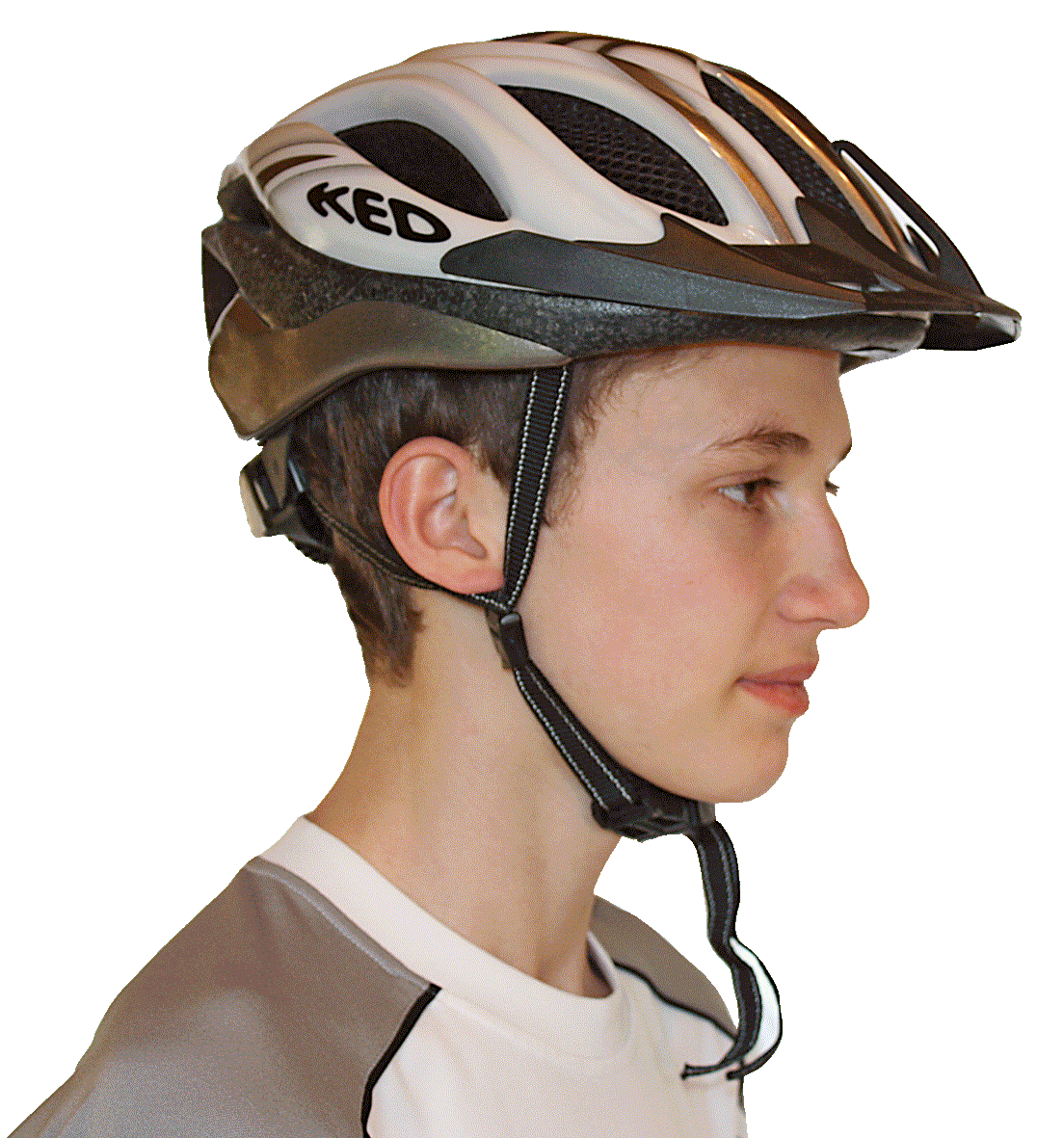 When it gets dark 

Use the lighting of the bicycle – bright clothing and reflectors you make visible.
Benutze die Fahrradbeleuchtung – helle Kleidung und Reflektoren machen dich sichtbar.
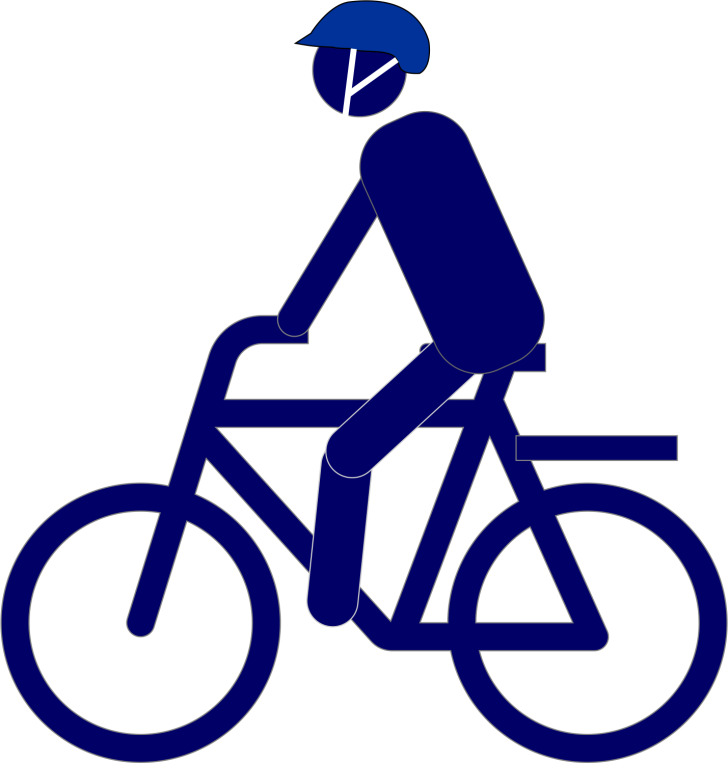 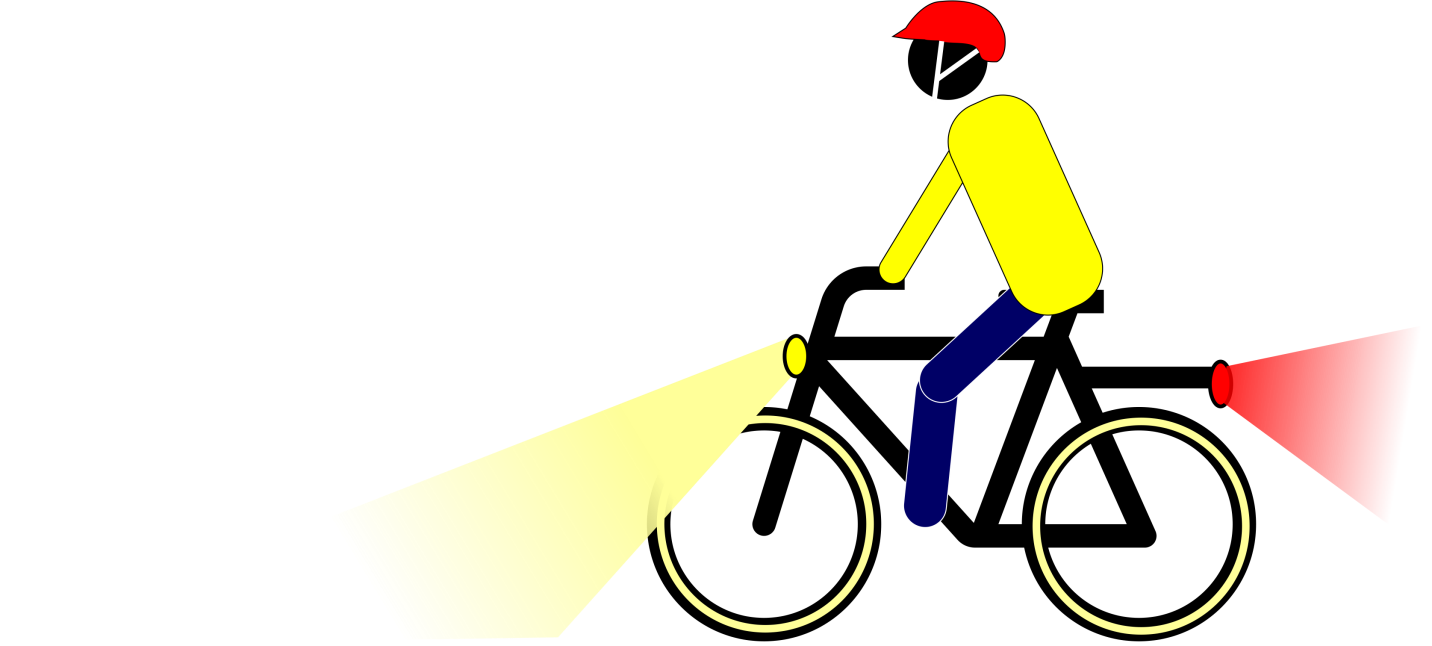 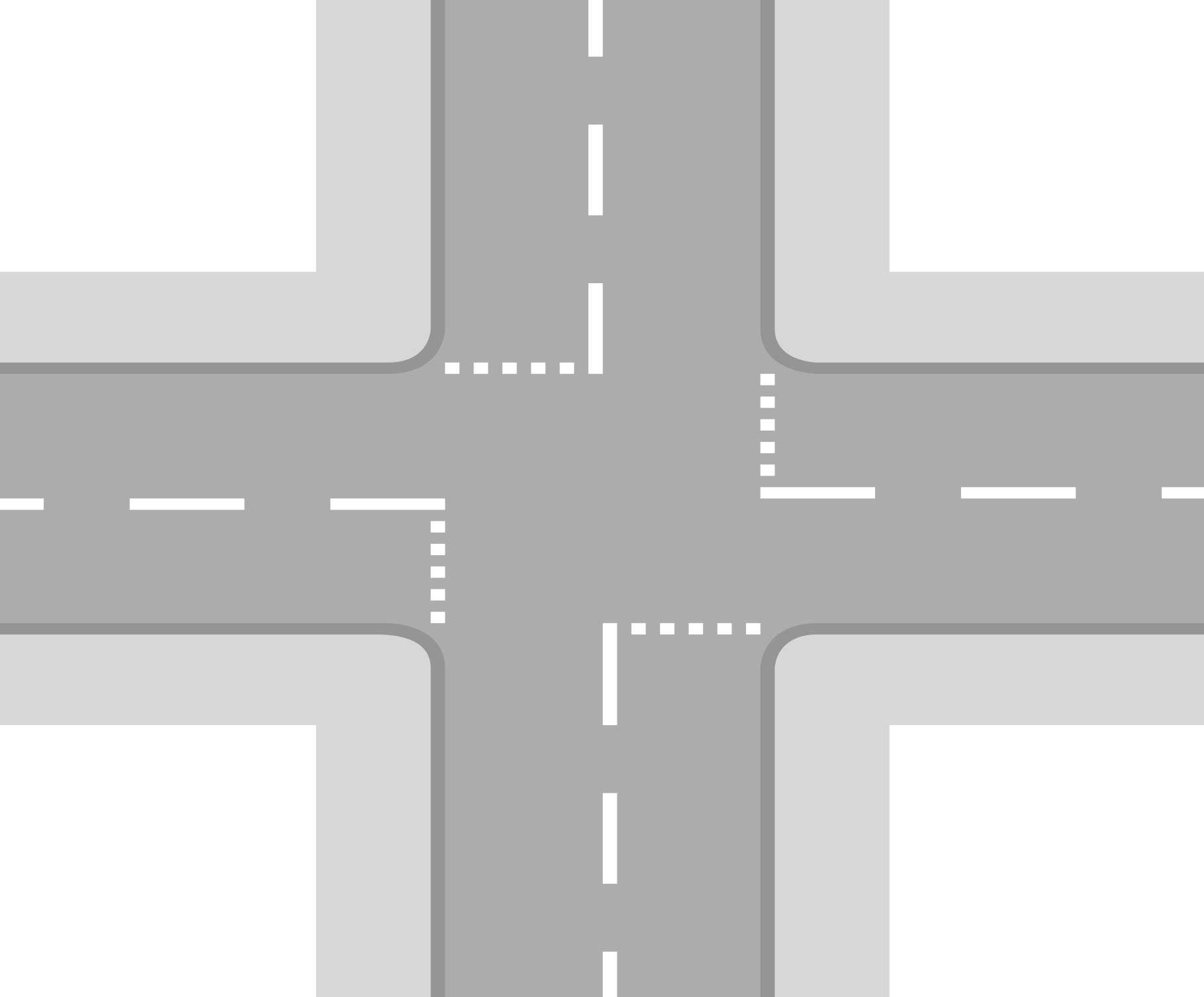 Road crossing

Right of way from the right. 
Vorfahrt „Rechts vor Links“.
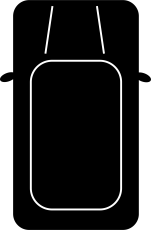 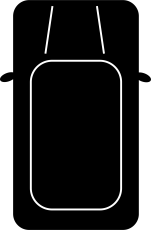 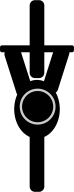 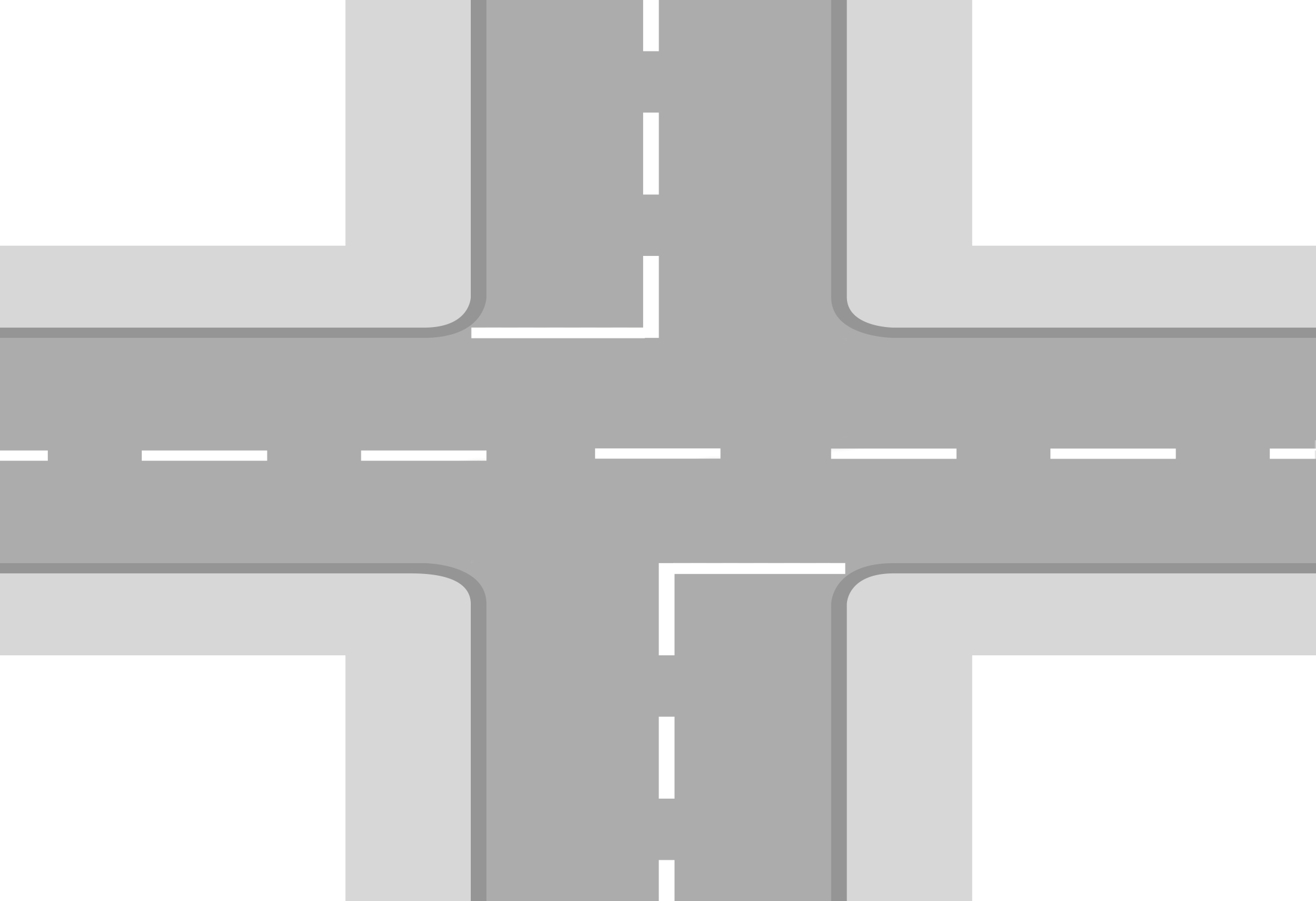 Road crossing

Right of way with traffic signs. 
Vorfahrtsschilder.
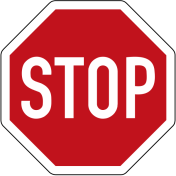 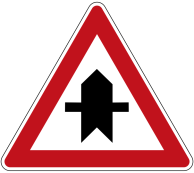 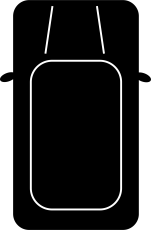 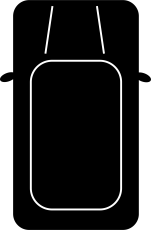 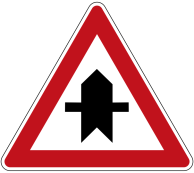 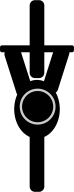 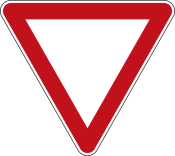 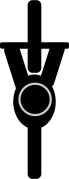 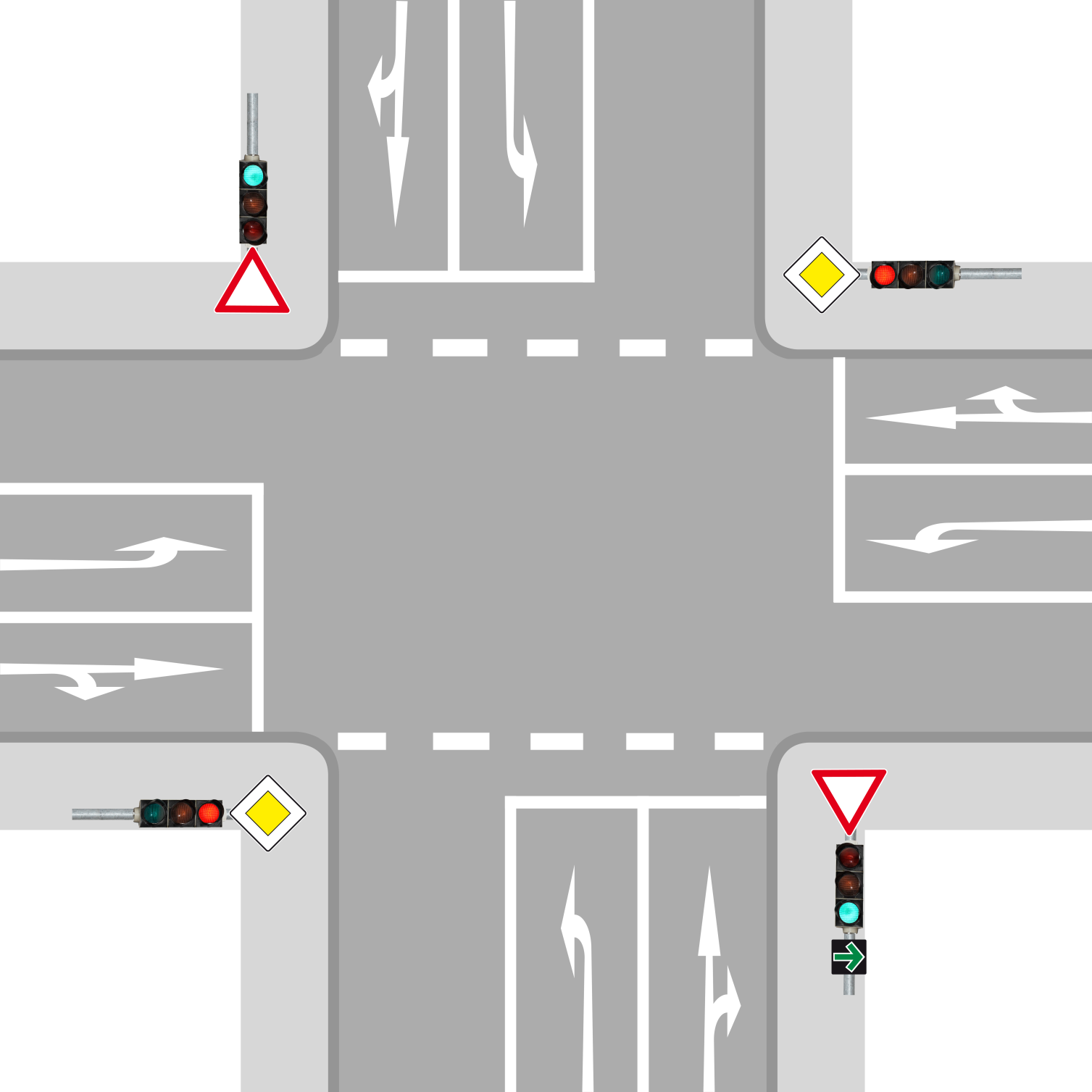 Raod crossing

Right of way with traffic lights. 
Ampelregelung.
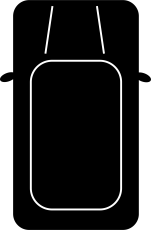 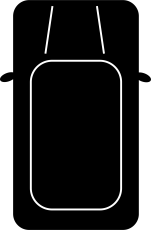 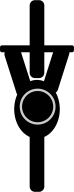 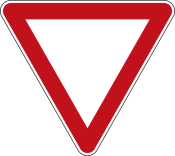 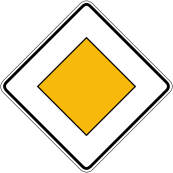 Give way
Priority road
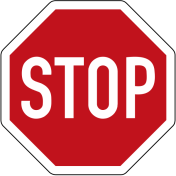 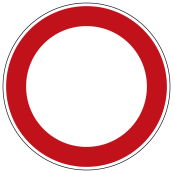 No vehicles
Stop and give way
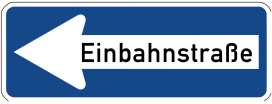 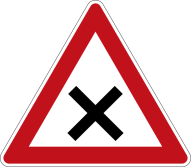 One way to the left

Two-way for cycles allowed
Right of way at the next crossroads
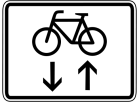 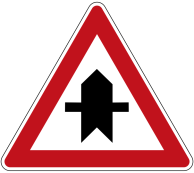 Crossroads with right-of-way from the right
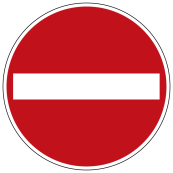 No entry
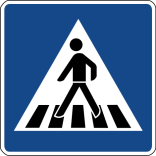 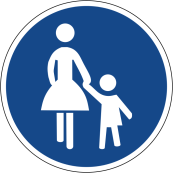 Pedestrian crossing
Pedestrian lane
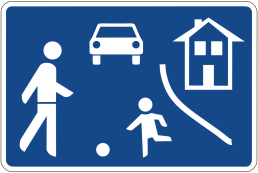 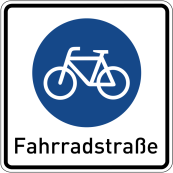 Home zone
Bicycle road
More traffic signs http://en.wikipedia.org/wiki/Road_signs_in_Germany
Important phone numbers. 
Wichtige Telefonnummern.



Police / Emergency 
Polizei / Notruf   			110 







Fire / Rescue Services
Feuerwehr / Rettungsdienst		112
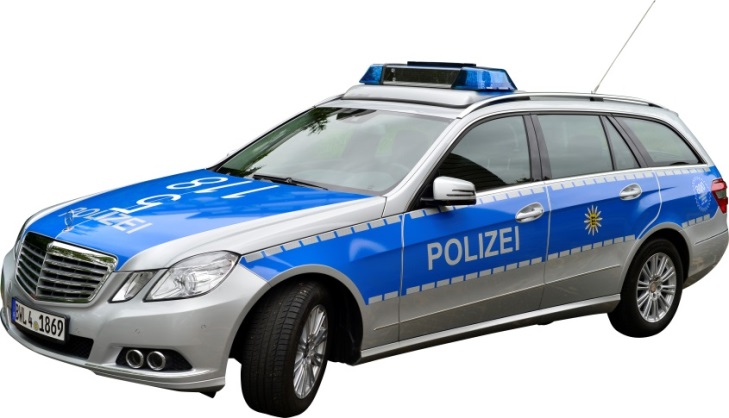 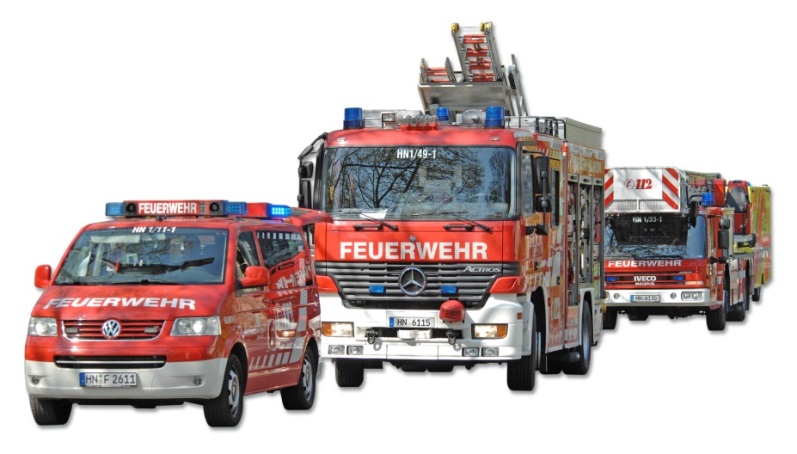 Police Baden-Württemberg: „Can I help you?“
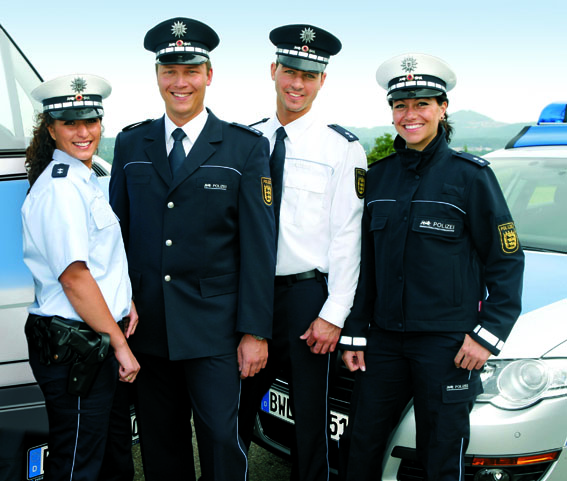